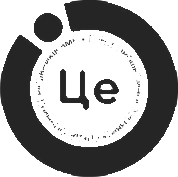 Комунальна установа
«Центр професійного розвитку педагогічних працівників Вінницької міської ради»
Дата проведення 30.01.2025 р.
Час проведення: 13.30
Заняття міської Школи 
вихователя-стажера «Дебют»
закладів дошкільної освіти
Вінницької територіальної громади
Збереження ментального здоров’я дошкільників
 засобами художньої
 творчості та ігрової діяльності
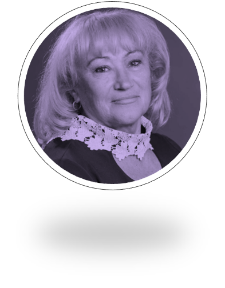 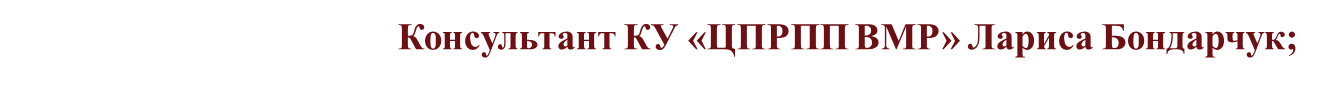 Для дітей дошкільного віку ментальне здоров'я - це відчуття радості, добробуту та спокою
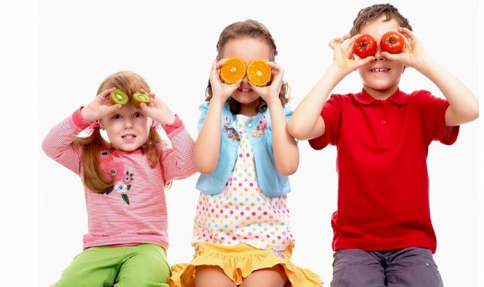 Ментальне здоров’я - це коли дитина радіє, емоційно розмовляє про свої почуття,  вміє впоратися зі стресами, коли вони трапляються; спілкуєтся, грає та почуває себе захищеною
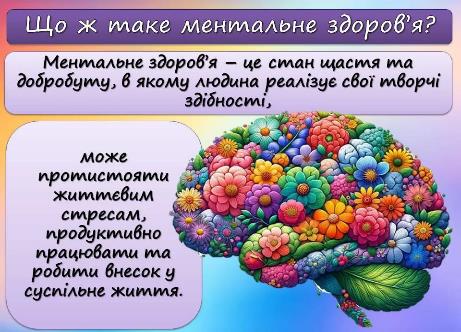 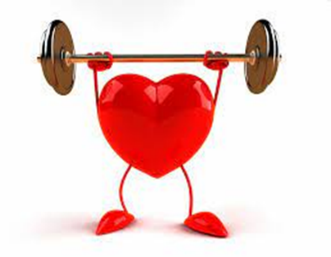 За визначенням ВООЗ, ментальне здоров’я — це стан щастя та добробуту, в якому людина реалізує свої творчі здібності, може протистояти життєвим стресам, продуктивно працювати та робити внесок у суспільне життя.
Ментальне здоров'я є основним правом людини та невід'ємною частиною її загального фізичного стану
Емоції:
Дитина вміє розрізняти свої почуття (радість, смуток, гнів, страх) та виражати їх у прийнятній для віку формі
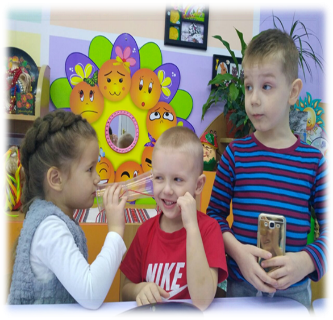 Самооцінка:

Дитина має позитивне ставлення до себе та своїх можливостей
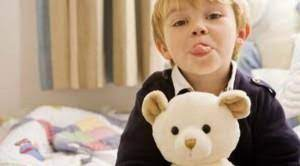 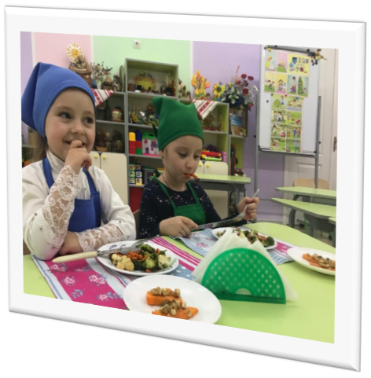 Спілкування:
Діти вміють спілкуватися з однолітками та дорослими, діляться своїми думками та почуттями
Безпека та захист:

Діти почувають себе безпечно та захищено вдома та в дитячому садку
Як це підтримувати:
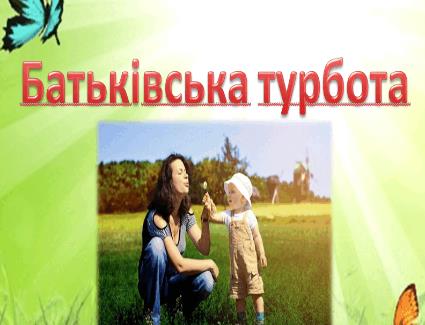 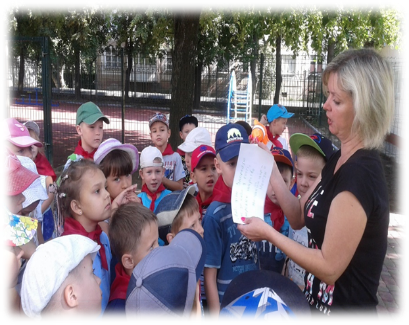 Як це підтримувати:
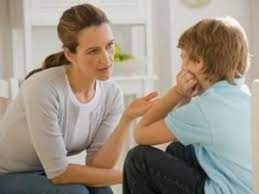 Спілкування та розмови:

Постійно говорити з дитиною про її почуття та переживання
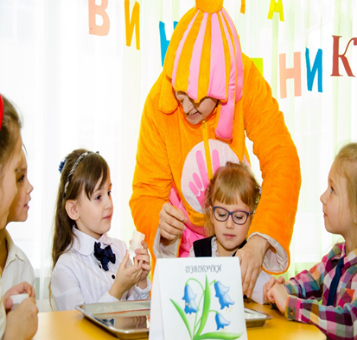 Позитивне ставлення:

Заохочувати дитину до позитивних емоцій та похвалити її за досягнення
Спілкування:

Діти мають право на спілкування та взаємодію з іншими
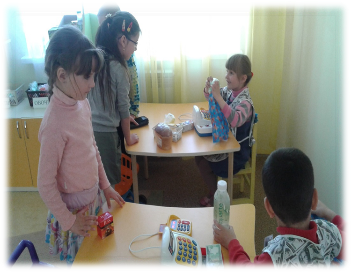 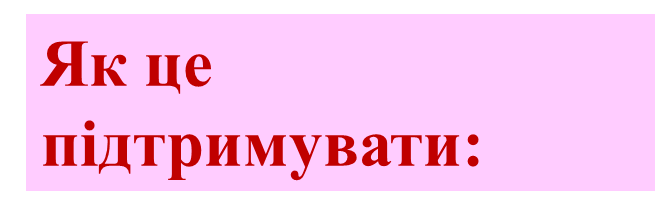 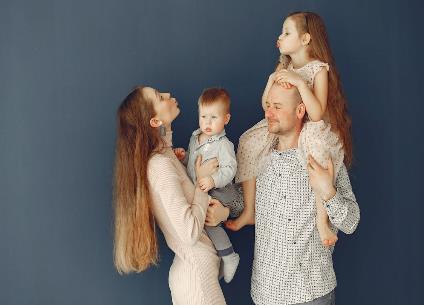 Підтримка:

Діти потребують підтримки та розуміння з боку батьків та педагогів
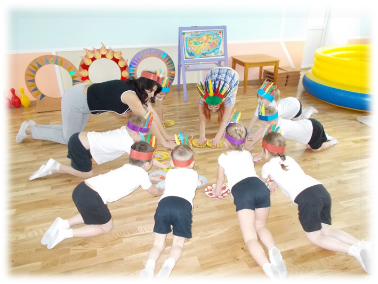 Гармонія:

Потрібно дати дитині час на відпочинок та розслаблення,  на активну гру
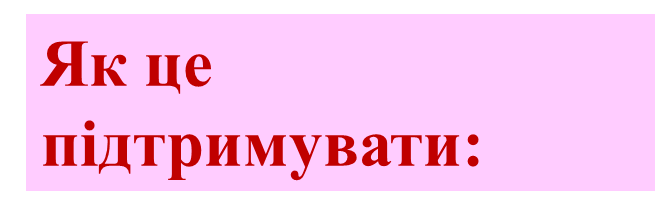 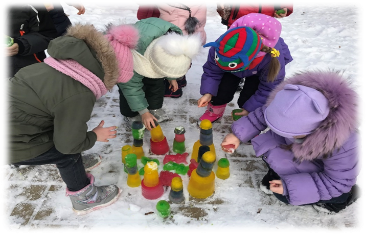 Гра та творчість:

Гратися з дитиною в різноманітні ігри, розвивати її творчі здібності
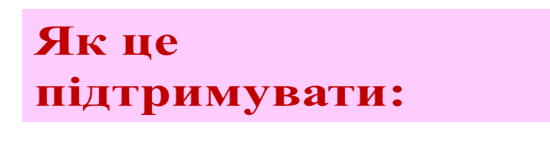 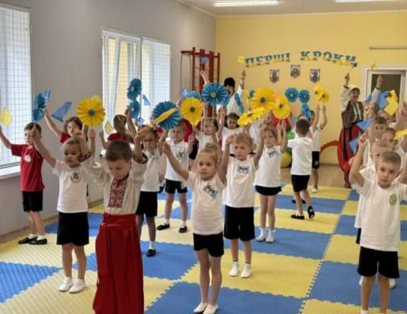 Рух та активність:

Надавати дитині можливості для фізичної активності та рухливих ігор
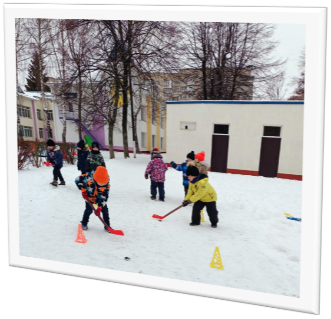 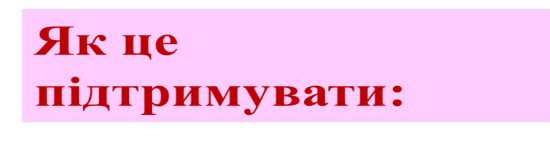 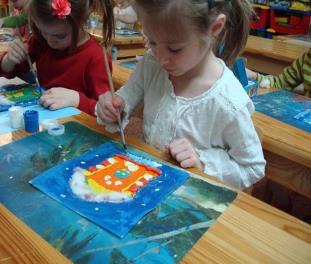 Розвиток емоційної сфери:

Художня діяльність, як малювання, ліплення та аплікація, 
дозволяє дітям виражати
 свої емоції та ставлення до навколишнього світу, 
що сприяє формуванню 
позитивного емоційного клімату
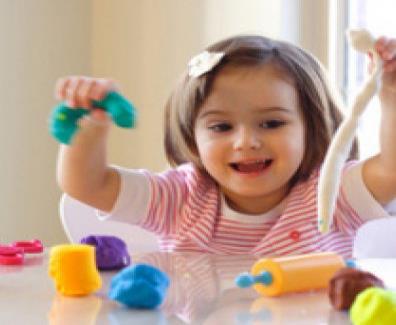 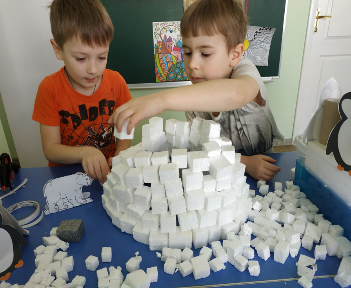 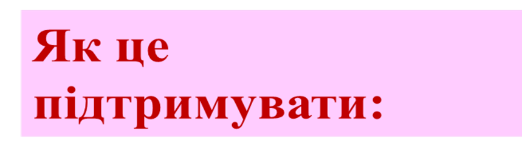 Розвиток творчих здібностей:

За допомогою художніх занять діти вчаться бачити прекрасне, розвивають уявлення та креативне мислення,
 що допомагає їм знаходити нестандартні рішення та 
вирішувати складні завдання
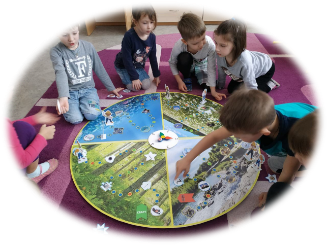 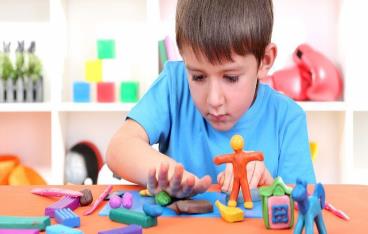 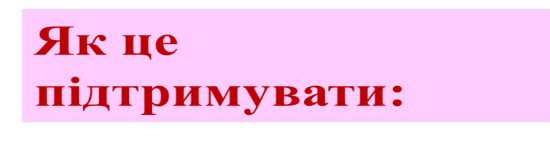 Підвищення самооцінки та самоповаги:

Створюючи свої роботи, 
діти відчувають радість та гордість
 за досягнення, 
що позитивно впливає 
на їхню самооцінку та
 впевненість у собі
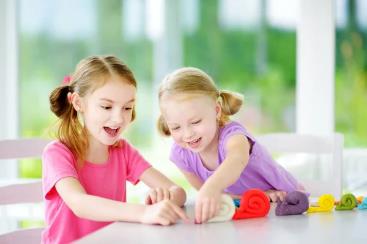 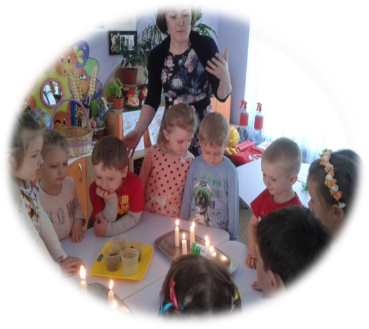 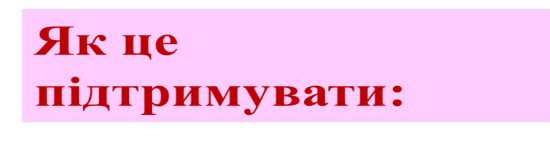 Розширення соціальних навичок:

Художня діяльність 
сприяє розвитку соціальних навичок, таких як спілкування,
 співпраця та вміння оцінювати роботи інших
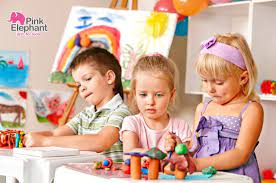 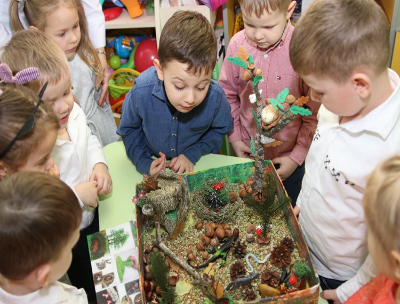 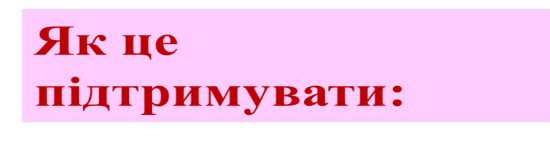 Запобігання стресу та покращення настрою:

Заняття творчістю можуть служити засобом 
зняття стресу та покращення настрою, 
оскільки вони дають дітям можливість розслабитись та виразити свої емоції
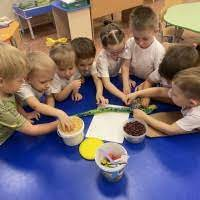 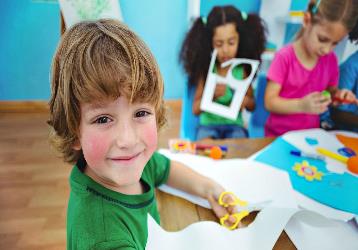 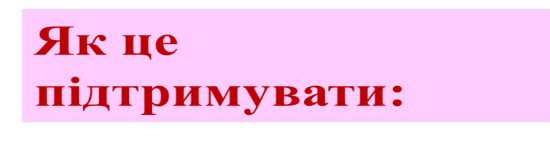 Виявлення та підтримка талантів:

У процесі художньої діяльності 
діти можуть виявити 
та розвинути свої таланти, 
що сприяє їхньому особистісному зростанню
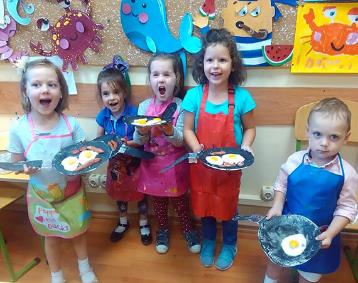 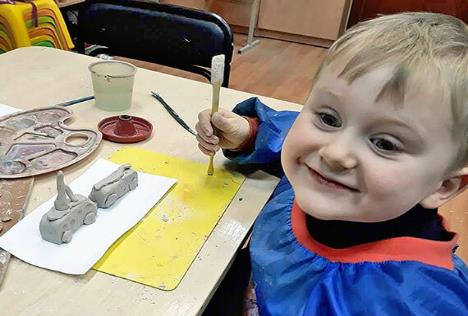 Висновок: 

Художня діяльність є важливою складовою розвитку ментального здоров'я дошкільнят, сприяючи їхньому емоційному, соціальному та інтелектуальному розвитку
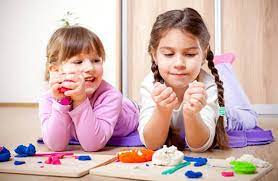 Використані джерела з покликанням:

1. На Урок» для вчителів  МЕНТАЛЬНЕ ЗДОРОВ'Я «Ти як? Як ти?»
https://naurok.com.ua/mentalne-zdorov-ya-ti-yak-yak-ti-369905.html;

2. Що таке ментальне здоров'я та чому воно важливе?
https://naurok.com.ua/
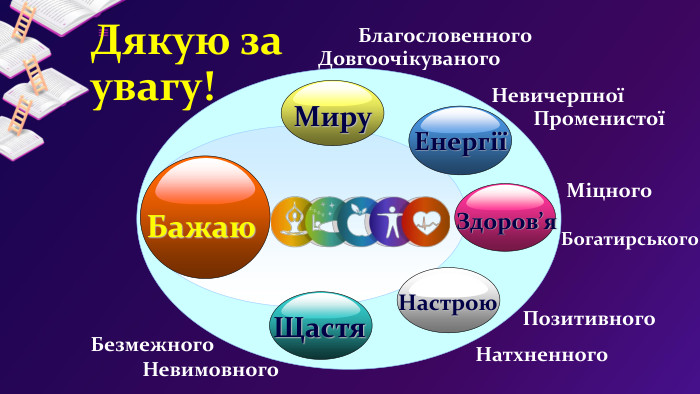